„Latviešu valodas apguve, lai sekmētu trešo valstu pilsoņu
iekļaušanos  darba tirgū
2”
(Nr.
)
PMIF/8/2019/3/01
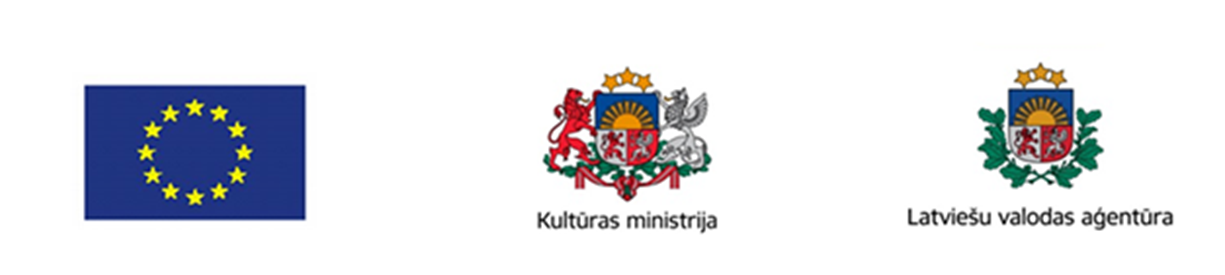 16. nodarbība
Gadalaiki un laiks (laikapstākļi)
Nodarbību sagatavojusi Elga Rozīte
LVA, 2020
Nodarbības tēma
Gadalaiki un laiks
Dabas parādības, laikapstākļi
          Īpašības vārdu veidošana ar izskaņu -ains
          Īpašības vārda pārākā pakāpe
Debespuses	
Gadalaiki
Gadalaiki un laiks
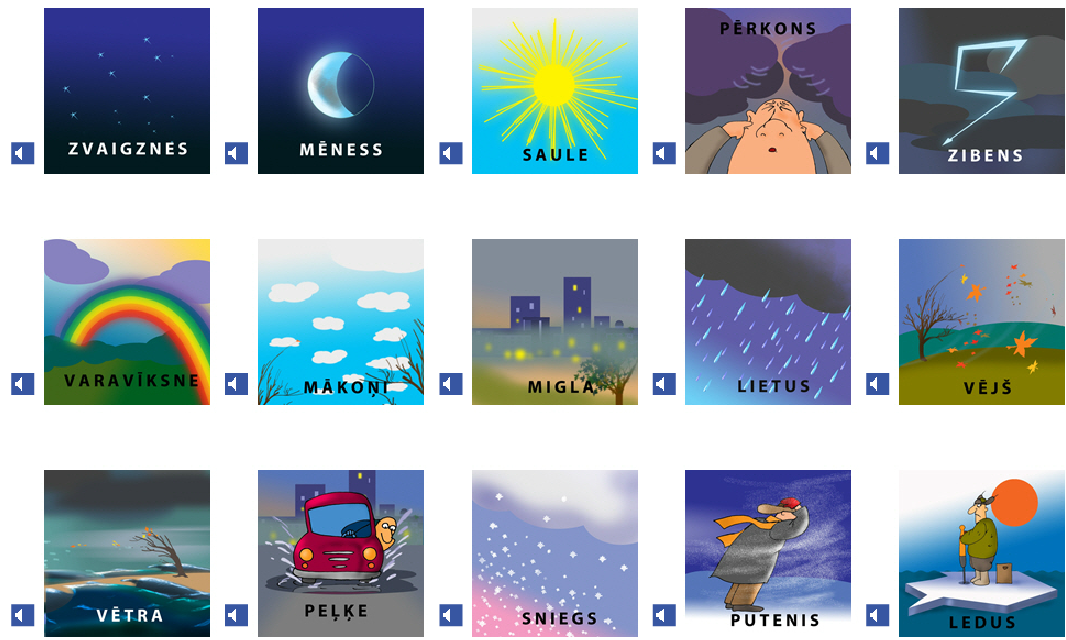 Sk. arī: https://maciunmacies.valoda.lv/speles/LVA-2-dala/08/RU_03.htm
Gadalaiki un laiks
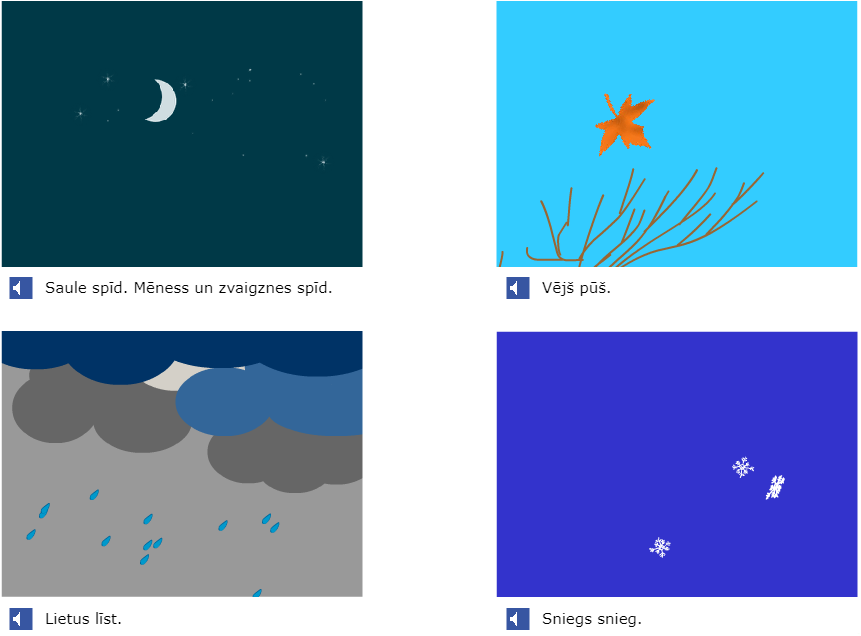 Sk. arī: https://maciunmacies.valoda.lv/speles/LVA-2-dala/08/RU_04.htm
Kāds šodien ir ārā laiks?
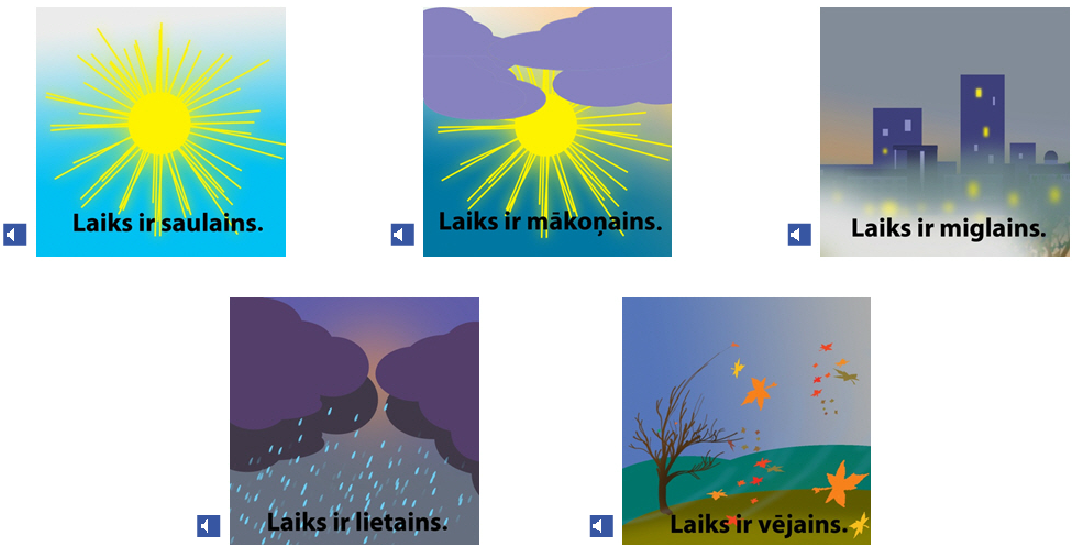 Sk. arī: https://maciunmacies.valoda.lv/speles/LVA-2-dala/08/RU_05.htm
Debespuses
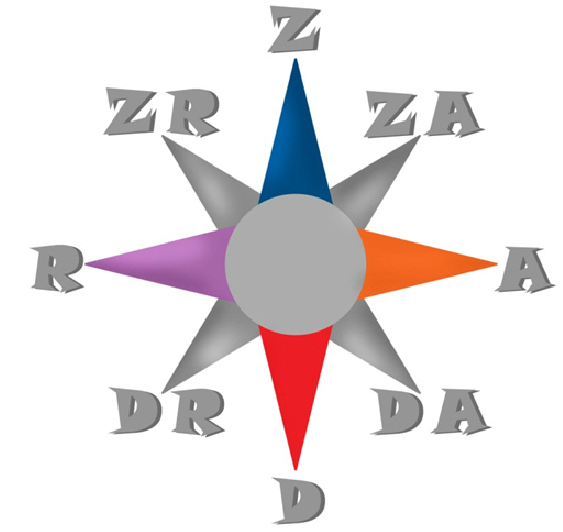 ziemeļi
ziemeļrietumi
ziemeļaustrumi
rietumi
austrumi
dienvidrietumi
dienvidaustrumi
dienvidi
Sk. arī: https://maciunmacies.valoda.lv/speles/LVA-2-dala/08/RU_06.htm
Kāda ir gaisa temperatūra?
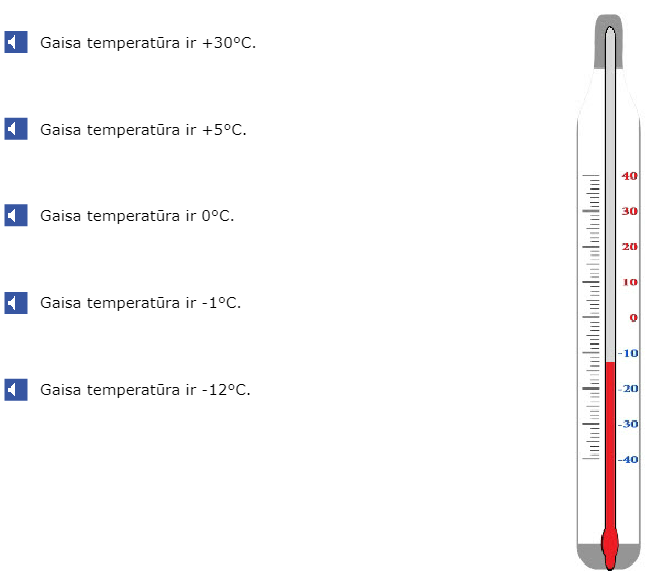 Sk. arī: https://maciunmacies.valoda.lv/speles/LVA-2-dala/08/RU_07.htm
Kāds šodien ārā ir laiks?
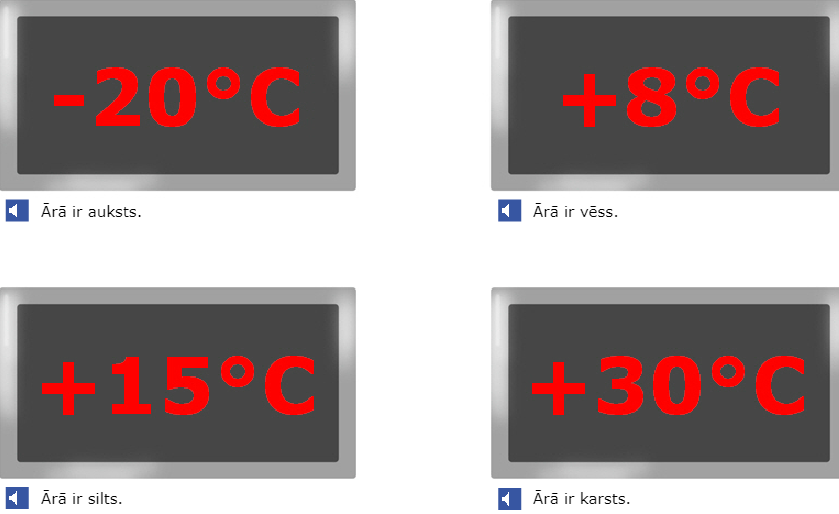 Sk. arī: https://maciunmacies.valoda.lv/speles/LVA-2-dala/08/RU_08.htm
Kāds rīt būs laiks?
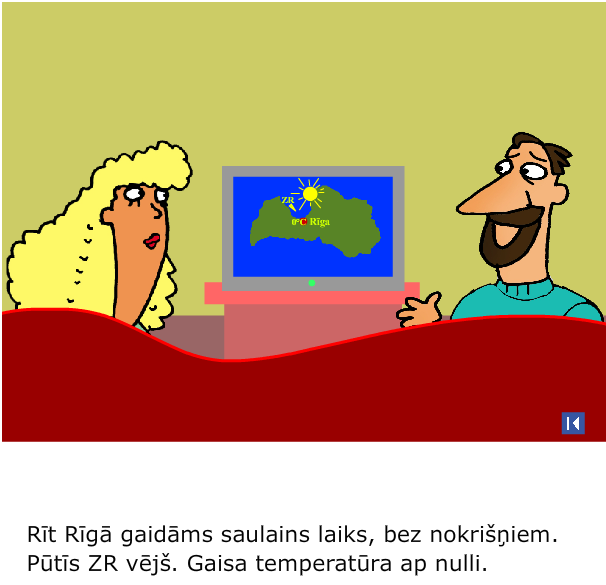 Sk. arī: https://maciunmacies.valoda.lv/speles/LVA-2-dala/08/RU_10.htm
Kāds rīt būs laiks?
Kāda būs temperatūra?
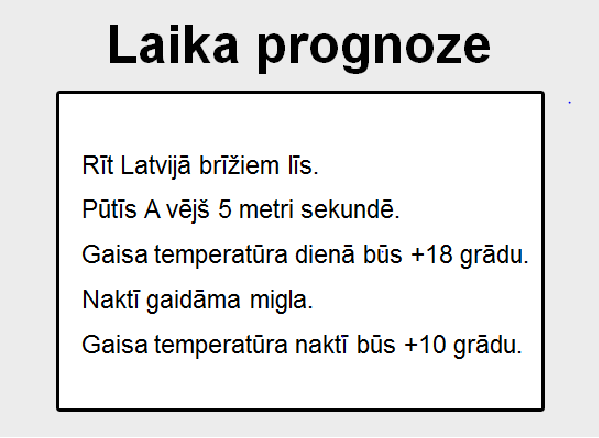 Sk. arī: https://maciunmacies.valoda.lv/speles/LVA-2-dala/08/RU_11.htm
Gadalaiki un laiks
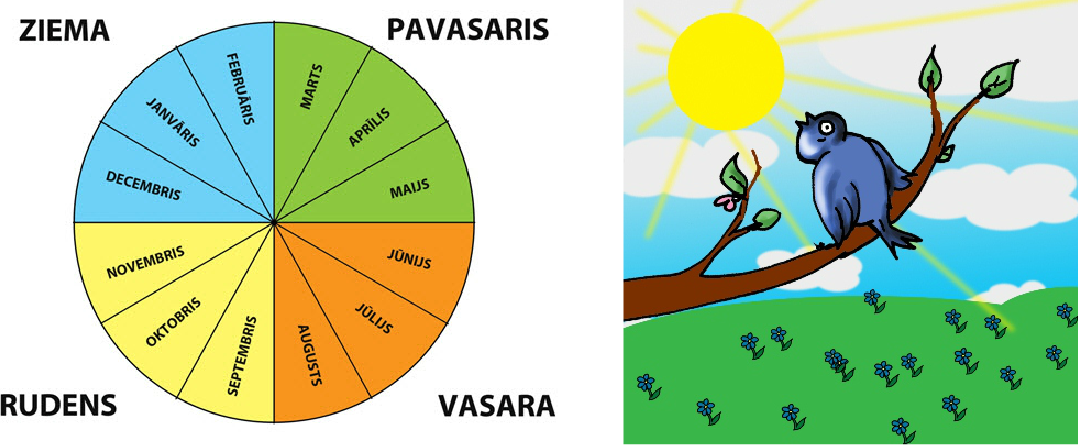 Sk. arī: https://maciunmacies.valoda.lv/speles/LVA-2-dala/08/RU_13.htm
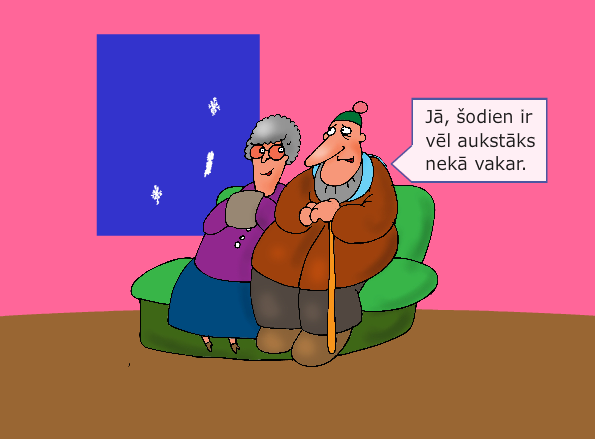 Lasi!
auksts ― 
aukstāks
- Cik auksta diena! Un visu dienu snieg!

- Jā, šodien ir vēl aukstāks nekā vakar.

- Šī gan ir auksta ziema!
Sk. arī: https://maciunmacies.valoda.lv/speles/LVA-2-dala/08/RU_14.htm
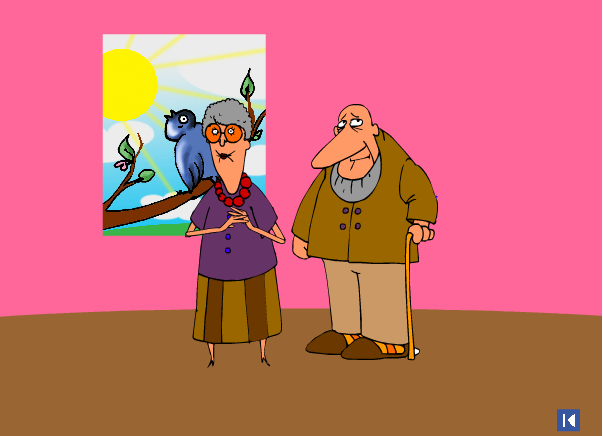 Lasi!
silts ― 
siltāks
- Ir gan jauks laiks! Īsts pavasaris!

- Rīt būs vēl siltāks nekā šodien.
Sk. arī: https://maciunmacies.valoda.lv/speles/LVA-2-dala/08/RU_14.htm
Lasi!
Ko tu ziemā dari brīvajā laikā?

Es slēpoju. Bet ko tu dari ziemā?

Es eju uz stadionu slidot.
Ko tu darīsi brīvdienās pavasarī?

Es būšu laukos.

Ko tu tur darīsi?

Mēs ar vīru strādāsim dārzā.

Pavasarī mēs vienmēr strādājam dārzā.
Sk. arī: Laipa A1. Latviešu valoda. Mācību grāmata. I. Auziņa, M. Berķe, A. Lazareva, A. Šalme. Rīga: LVA, 2014.–112. lpp.
Lasi!
Inga, vai tu vasarā būsi Rīgā?

Nē, vasarā es būšu laukos.

Ko tu laukos darīsi?

Es strādāšu dārzā vai lasīšu grāmatas, bet mans vīrs ezerā pie mājas makšķerēs.
Anna, ko tu dari brīvdienās rudenī?

Es kopā ar draudzeni un mazmeitu eju uz mežu.

Ko jūs mežā darāt?

Mēs lasām sēnes un ogas. Un ko tu dari rudens brīvdienās?

Es arī sēņoju un ogoju.
Sk. arī: Laipa A1. Latviešu valoda. Mācību grāmata. I. Auziņa, M. Berķe, A. Lazareva, A. Šalme. Rīga: LVA, 2014.–112. lpp.
Gadalaiki un laiks
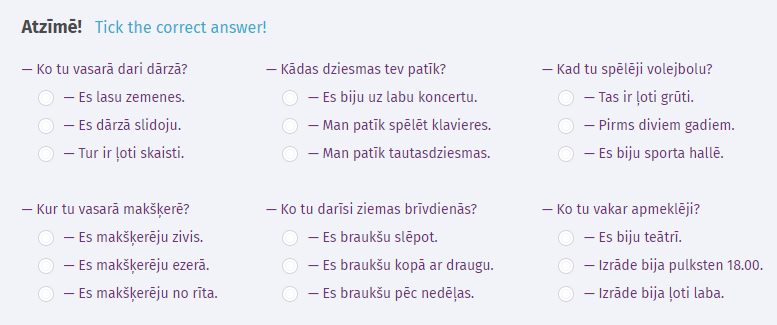 Sk.: https://elaipa.lv/materials/A1/FE4414D2-26D3-4082-4493-BD0F31354EED
Izmantotie mācību materiāli


E-laipa. Mācies latviešu valodu internetā. A1-pamatlīmenis [tiešsaiste]. I. Auziņa, M. Berķe, A. Lazareva, A. Šalme, V. Vaivade. LVA, 2018 [skatīts 14.10.2020]. Pieejams: https://elaipa.lv/Home/A1
Interaktīvs materiāls Latviešu valoda A1 [tiešsaiste]. LVA [skatīts 14.10.2020.]. Pieejams: https://maciunmacies.valoda.lv/speles/LVA-2-dala/08/RU_01.htm 
Laipa A1. Latviešu valoda. Mācību grāmata. I. Auziņa, M. Berķe, A. Lazareva, A. Šalme. LVA: LVA, 2014.
Projekta mērķis: nodrošināt mūsdienīgu un daudzveidīgu latviešu valodas un integrācijas jautājumu apguvi trešo valstu pilsoņiem (un citām personām, kuras likumīgi uzturas Latvijas teritorijā) turpmākas izglītības ieguves, ikdienas saskarsmes un darba tirgus vajadzībām.
Projekts „Latviešu valodas apguve, lai sekmētu trešo valstu pilsoņu iekļaušanos darba tirgū 2” (Nr. PMIF/8/2019/3/01)